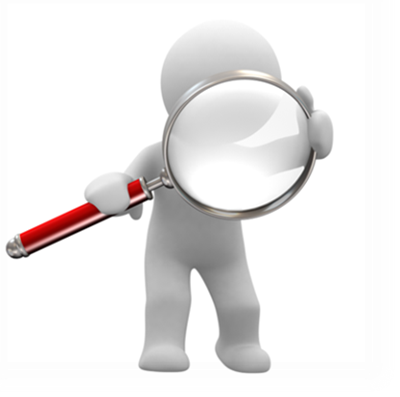 Анализ мотивации педагогического коллектива к диагностической деятельности
О.А.Беляева, И.С.Линник
Педагоги-психологи
Уровень готовности к реализации диагностической деятельности
Характер мотивации педагогов
Преобладание внутренней мотивации над внешней
Факторы, влияющие на реализацию диагностической деятельности
стимулирующие
препятствующие
Преобладание стимулирующих факторов над препятствующими
Аспекты, требующие проработки в рамках темы «Диагностическая культура педагога»(по материалам опроса педагогического коллектива)
Задачи рабочих групп в рамках педсовета
Определение зоны ответственности классного руководителя, социального педагога и психолога в организации мониторинга программы воспитания и социализации
Определение способов оценки личностных результатов на уровне
личности
класса
параллели
школы
Определение способов и сроков отслеживания динамики личностных результатов
Отбор методического инструментария
Успехов в совместной работе!
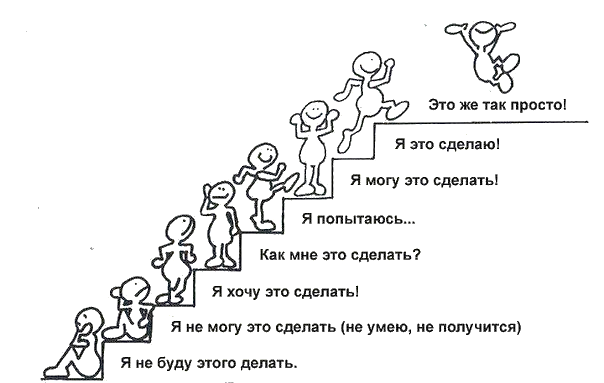